Deutsch
6. Klasse
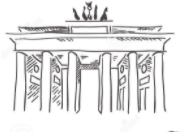 Thema der Stunde:
„Familienangehörige“
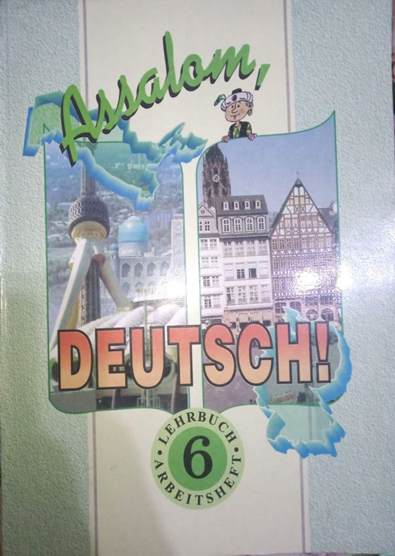 Plan der Stunde:
Wir lesen das Gedicht
 Wir lernen neue Wörter
 Wir lesen den Text
 Wir machen Übungen
 Hausaufgabe
Wir lesen das Gedicht
Wir sind die Familie Krause,
Alle Verwandten sind heute zu Hause.
Ich möchte über uns erzählen
Und euch meine Familie vorstellen.
Das sind meine Eltern, Mama und Papa.
Hier seht ihr zwei Omas, Helga und Marta.
Ich hab` einen Opa, er heißt Christian,
Und das ist mein Bruder Sebastian.
Ich habe viele Tanten, Cousinen und Neffen,
Sie alle könnt ihr bei uns im Haus treffen.
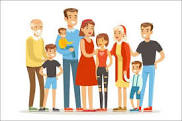 Was bekommen wir in der Familie?
Liebe
Geborgenheit
Freude
Familie
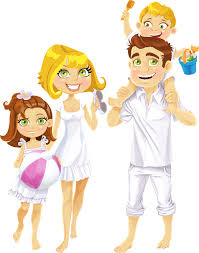 Verständnis
Sorge
Wir lesen den Text
Meine Familie.
        Hallo, ich heiße Sabine. Ich bin 11 Jahre alt. Meine Familie ist groß. Das sind meine Eltern: mein Vater und meine Mutter. Mein Vater heißt Georg. Meine Mutter heißt Hanna. Mein Vater ist Programmierer von Beruf und meine Mutter arbeitet als Lehrerin. Ich habe Großeltern. Mein Opa heißt Jörg, er ist 70 Jahre alt. Meine  Oma heißt Helene, sie ist 69. Meine Großeltern arbeiten nicht, sie sind Rentner. Ich habe Geschwister. Das sind mein Bruder Florian und meine Schwester Laura. Florian ist 14. Und Laura ist noch klein, sie ist 3. Ich habe auch meine Tante. Tante Martina ist Malerin. Sie hat einen Sohn. Ihr Sohn Klaus ist 11 Jahre alt.
Wir machen Übung
Wer ist das? Lesen Sie die Sätze und antworten!
Er ist 14 Jahre alt.
Sie arbeiten schon nicht.

Sie ist Malerin.
Er heißt Georg.
Sie ist Lehrerin.
Sie heißt Laura.
Er ist 70 Jahre alt.
Sie ist Rentnerin.
Das ist Florian, der Bruder von Sabine.
Das sind Jörg und Helene,
 die Großeltern von Sabine.
Das ist Martine, die Tante von Sabine.
Das ist  der Vater von Sabine.
Das ist Hanna, die Mutter von Sabine.
Das ist die Schwester von Sabine.
Das ist Jörg, der Opa von Sabine.
Das ist Helene, die Oma von Sabine.
Wir machen Übung
Lösen Sie Silbenrätsel und ergänzen die Sätze.


Meine                      liest.
Meine                      sind zu Hause.
Mein              spielt mit meiner Schwester Federball.
Meine                         baden im See.
Schwester
Großeltern
Vater
Schwestern
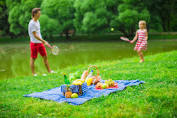 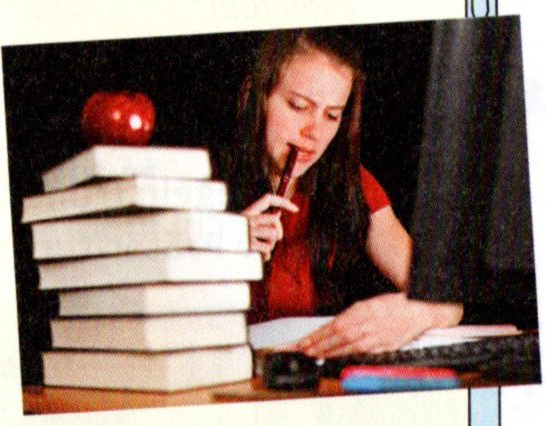 b)
c)
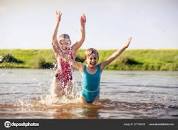 a)
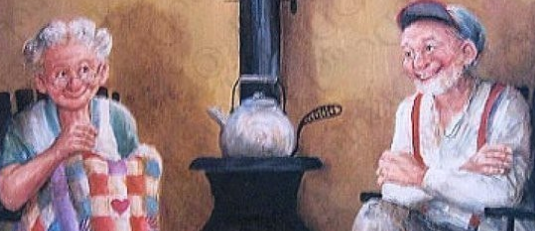 d)
Ersetzen Sie kursiv gedruckten Wörter durch Synonyme
Meine Schwester hat meinen                   zum Geburtstag eingeladen.
                                                 kommen heute zu den Großeltern.
   Man nennt uns                                        . Wir waren an einem Tag und in einem Jahr geboren.
                                               führt mich heute
 ins Museum.
                                            liest mir Bücher.
Cousin
Vetter
Die Enkelkinder
Der Enkel und die Enkelin
Geschwister
Bruder und Schwester
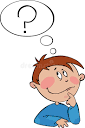 Der Bruder meiner Mutter
Der Onkel
Der Vater meiner Mutter
Der Opa
Wir machen Übung
Finden Sie Entsprechungen zu den Definitionen!
 
Die Eltern meiner Eltern –

 Die Schwester meines Vaters –

 Der Bruder meiner Mutter –

 Die Tochter meiner Schwester – 

 Die Frau, die Kinder hat – 
 Der Mann, der Enkelkinder hat –
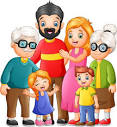 Die Großeltern
Die Tante
Der Onkel
Die Nichte
Die Mutter
Der Großvater
Selbständige Arbeit
Schreiben Sie einen Text über ihre Familie!
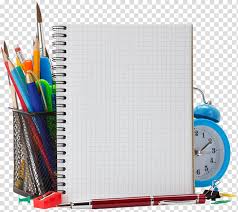 Ende der Stunde
Unsere Stunde ist zu Ende.
Danke für Aufmerksamkeit!
Auf Wiedersehen!
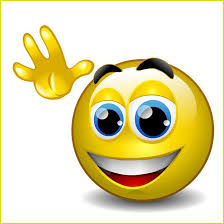